FEDERATION DES ENTREPRISES DU CONGO
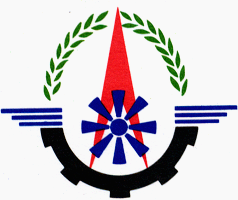 PAIEMENT DES DROITS, TAXES ET REDEVANCES DUS À L’ETAT ET LE CLIMAT DES AFFAIRES

Par Bob TUMBA
Président de la Commission Nationale des Télécommunications
SOMMAIRE
I.  CONCEPT DU CLIMAT DES AFFAIRES
II. FONDEMENTS DE LA FISCALITE
III. ILLUSTRATIONS
IV.  ANALYSE MACROECONOMIQUE
V.   RECOMMANDATIONS
VI. CONCLUSION
CONCEPT : Le climat des affaires
1. Définition et enjeux
Le mot « climat » désigne les conditions atmosphériques en un lieu donné. Mais l’homme a une perception subjective du climat (bon temps ou mauvais temps), laquelle influe sur son moral et conditionne son comportement.  Il se mettra à l’abri par mauvais temps, et s’attablera à une terrasse si le soleil est au rendez-vous. En définitive, le climat a un impact direct sur notre moral et sur nos faits et gestes.
Le « climat des affaires » fait référence à l’environnement institutionnel du business dans un pays donné. Ici aussi, la perception du climat des affaires par l’investisseur influe sur son moral et conditionne ses décisions. Une administration publique responsable doit tenir compte du baromètre du moral des entrepreneurs, car ce dernier conditionne tout le développement du pays.
CONCEPT
2. Les soubassements de la perception du climat des affaires:
La lettre des textes de Loi et des règlements;
Le contact physique avec les représentants de l’Etat (le policier de roulage, le fonctionnaire des régies financières, etc.)
les écueils du climat des affaires se retrouvent exclusivement dans l’Administration et les services publics. Ce sont les lourdeurs et les tracasseries administratives qui plombent le climat des affaires
CONCEPT
3. La stratégie à mettre en place:
Partant de ce constat, nous déduisons que les réformes visant à l’amélioration du climat des affaires doivent concerner, au premier degré, l’Administration publique au sens large.
Elles porteront sur deux volets :
La refonte des textes
Le conditionnement du fonctionnaire
La motivation (salaire et non prime)
La sanction (impunité criante observée)
N.B.: Il ne peut y avoir de feuille de route du « climat des affaires » sans une feuille de route parallèle de « Mbudi » (le pouvoir d’achat du fonctionnaire).
4. L’objectif poursuivi est de:
Mettre en place une administration (partant : une fiscalité) de développement. 
Faire de l’Administration une structure d’encadrement, d’orientation et de facilitation du monde des affaires.
FONDEMENTS DE LA FISCALITE
La corbeille fiscale est une fonction dérivée de l’économie générale :  elle se développe en parallèle de la croissance de la richesse nationale, et au travers d’elle;
La maximisation des recettes fiscales passe par la manipulation du curseur de la pression fiscale sur la production nationale;
tandis que l’optimisation des recettes fiscales passe par la stimulation de la production(PIB), dont l’un des ressorts se trouve être justement la réduction de la pression fiscale.
GRAPHIQUE DE LA CORRELATION PIB/BUDGET ETATIQUE
PIB (100%)
ETAT DES LIEUX DE LA FISCALITE CONGOLAISE
Une forte pression fiscale, une parafiscalité foisonnante et émiettée, qui frappe les investissements avant même qu’ils n’atteignent leur taille critique et n’apportent à l’économie tous leurs effets multiplicateurs. 
L’Etat multiplie les obstacles sur le parcours d’un sprinteur sensé lui ramener richesse et confort matériel
ILLUSTRATIONS
1.Cas des tarifs douaniers sur le matériel informatique importé. 
	La taxation des produits informatiques entrant en République démocratique du Congo n’a pas évolué au cours des trente dernières années, nonobstant la venue des NTIC (Nouvelles Technologies de l’Information et de la Communication), le moteur moderne de la croissance/révolution économique.
ILLUSTRATIONS
a. Avant la TVA
					Douane         ICA 	           Total
 Pc complet 		3% 		5% 		8 %
 Pc en pièces 		10% 		15% 		25 %
     détachées
b. Avec la TVA
					Douane         TVA 	           Total
 PC complet 		 3% 	            16% 		19 %
 PC en pièces                       10% 	            16% 		26%
  détachées
ILLUSTRATIONS
2. Cas d’une pression fiscale dirimante : l’industrie des télécommunications: 
   Avec une parafiscalité de 40 % sur le chiffre     d’affaires brut, avant bénéfice, le financement de l’exploitation laisse peu de perspectives pour un résultat positif en fin d’exercice
ILLUSTRATIONS
CONSEQUENCES D’UNE MAUVAISE FISCALITE:

Au Plan Analytique
 Moral en berne de l’actionnariat;
 Ralentissement des investissements sectoriels 
 Atténuation des effets multiplicateurs des NTIC sur le reste de l’économie (Administration, enseignement, santé, industrie, agriculture,commerce, etc.)
ILLUSTRATIONS
CONSEQUENCES D’UNE MAUVAISE FISCALITE:
   
II. Un cas concret : la désindustrialisation en R.D.Congo
                                  (statistiques)
   Année 		Nombre d’industries recensées
1960					6.500
1980					2.000
2010					     110
ILLUSTRATIONS
MORALITE:
Logiquement, il faudra détaxer toutes les importations des intrants informatiques et communicationnels, afin d’en favoriser à la fois la diffusion géographique et l’utilisation universelle.
Sinon, comment pourrions-nous réussir le pari incontournable de l’informatisation de la société congolaise (Administration, enseignement, santé, business, etc.) et le service universel du numérique (téléphonie et télévision)?
N.B. : Indice de corrélation rapporté par l’UIT : 10/1 : tout accroissement de 10 points dans les NTIC génère 1 point supplémentaire dans tous les autres secteurs de l’économie. Cette singularité de la semence NTIC, consistant à fertiliser tout le champ de l’économie, lui a valu l’attribut de «révolution technologique ».
RECOMMANDATIONS
Au titre du « paiement des taxes et impôts »:
 un « guichet unique » pour l’ensemble de l’appareil de l’Etat;
 et le « bouclier fiscal » caractérisé par un taux de pression fiscale plafonné conventionnellement.
Que l’on se rassure : nous ne sommes pas en train de demander que les opérateurs télécoms (ou autres) soient exonérés, en tant que sujets fiscaux. Il est normal qu’ils paient l’impôt commun sur leurs bénéfices commerciaux, bénéfices lisibles dans le compte d’exploitation lors du dépôt du bilan annuel en fin d’exercice social.
Pas de paradis fiscal, mais par contre, pas de paiement non plus sur base de signes extérieurs de richesse supposée.
RECOMMANDATIONS
Au titre de la « protection des investisseurs »:
Mettre un accent particulier sur les IDE (Investissements Directs Etrangers).
En effet, outre qu’ils suppléent à la carence des capitaux locaux faute de tradition industrielle dans le chef des Nationaux, les IDE figurent parmi les indicateurs majeurs du climat des affaires.
La désindustrialisation, c’est le rétrécissement du parc industriel sous les effets conjugués à la fois de la fermeture des unités existantes, souvent démontées et chargées en containers pour des destinations plus hospitalières, mais aussi de l’abstention d’investir au regard des informations et constatations répulsives glanées sur le pays. Et ainsi s’amorce la spirale de la décroissance du PIB, prélude à la récession économique, avant le gouffre de la dépression économique (baisse simultanée de l’offre (la production) et de la demande (pouvoir d’achat) des biens et services, pendant que le chômage monte en flèche.
ANALYSE MACROECONOMIQUE
Si le Congo connait une relative croissance du PIB malgré la forte désindustrialisation, ce paradoxe est dû aux investissements dans le secteur minier (industrie extractive destinée à l’exportation et non à la consommation domestique) et dans les télécommunications (industrie tertiaire) venues combler le vide du signal téléphonique de l’opérateur historique, en tirant profit de la révolution technologique que connait le secteur. 
Mais l’industrie manufacturière (secteur secondaire créateur de la valeur ajoutée nationale) réduit significativement sa part dans la formation du PIB, ce qui est un déséquilibre structurel de l’économie nationale et une marque de sous développement.
L’industrie manufacturière, c’est connu, est l’apanage de la petite et moyenne entreprise, segment primordial dans la création des emplois(lutte contre le chômage) et de la richesse nationale (PIB), partant dans l’élévation du niveau de vie et du bien-être de la population, sans requérir de gros investissements comme les mines et les télécommunications.
ANALYSE MACROECONOMIQUE
Entre 2001 et 2010, les IDE dans les 48 pays les plus pauvres au monde (PMA, Pays Moins Avancés) avaient doublé de volume et atteint le niveau record de 24 milliards de dollars pour la seule année 2010. Paradoxalement, les observateurs avisés n’ont pas vu venir les créations d’emplois attendues au vu de cette manne prodigieuse, sinon faiblement, et le niveau de vie des populations n’a pas semblé connaître une amélioration très significative.
Dans son rapport intitulé « IDE dans les PMA : leçons de la décennie 2001-2010 et les pistes pour aller de l’avant », rapport rendu public à Genève le lundi 02 mai 2011, une semaine avant la tenue à Istanbul (Turquie) de la  4ème Conférence des Nations Unies sur les PMA , la CNUCED (Conférence des Nations Unies pour le Commerce et le Développement) analyse ce demi-échec et tire des conclusions que nous résumons ci-après en deux points :
ANALYSE MACROECONOMIQUE
1. Le gros des flux financiers a été investi dans l’industrie extractive des ressources naturelles souvent exportées à l’état quasi-brut. Le secteur primaire, de ce fait, a généré des emplois à faible exigence de scolarité (armée de mineurs et de travailleurs agricoles), et a constitué un médiocre  véhicule de transfert du savoir-faire et des technologies. D’où son impact limité sur le développement des capacités productives du pays et sur le relèvement du niveau de vie des populations locales.
2. L’option alternative d’une industrie manufacturière aurait, par contre, présenté une plus large base économique, car ce type d’industrie met en œuvre une gamme étendue de technicités pluridisciplinaires, et a l’habitude de générer des emplois à profusion et mieux rémunérés. 
   Le secteur secondaire est un intégrateur structurant de l’ossature de l’économie générale du pays d’accueil.
ANALYSE MACROECONOMIQUE
L’Etat (l’Administration) doit donc être le gendarme de la bonne tenue des indicateurs macro-économiques et de l’équilibre des composantes du PIB, car toute distorsion impactera nécessairement sur le climat des affaires et sur le niveau de vie et le bien-être social des populations.
CONCLUSION
Un modèle de développement économique axé sur la course aux exportations des matières premières est une hérésie doctrinale en trompe-l'œil.
Une vraie stratégie de croissance se veut recentrée sur le développement de la demande intérieure. Elle privilégie l’industrie manufacturière, car cette dernière reste à ce jour la championne en termes de création d’emplois et de richesses. 
D’où le besoin impérieux d’avoir un accompagnement étatique efficient, avec un dispositif fiscal incitatif.
La priorité accordée à l’expansion du marché domestique constitue donc le passage obligé pour asseoir un développement durable, et l’unique voie de sortie pour accéder  au statut de pays émergent.
JE VOUS REMERCIE DE VOTRE AIMABLE ATTENTION